«Альбом тематических выставок»
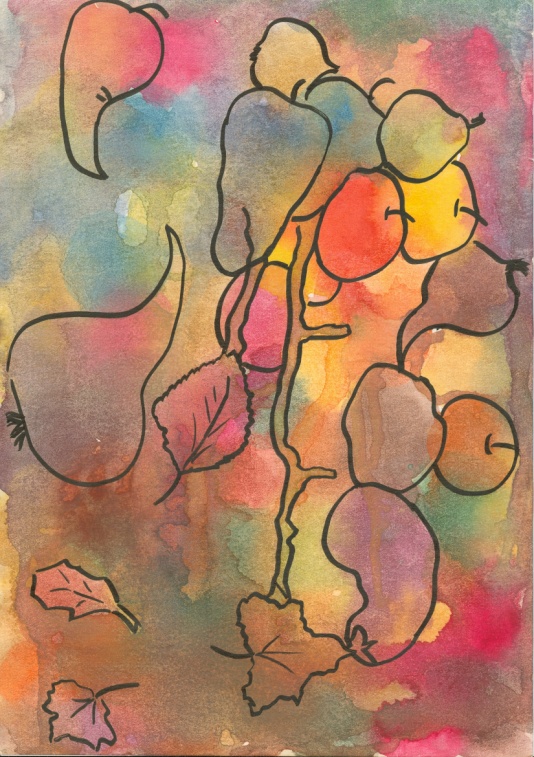 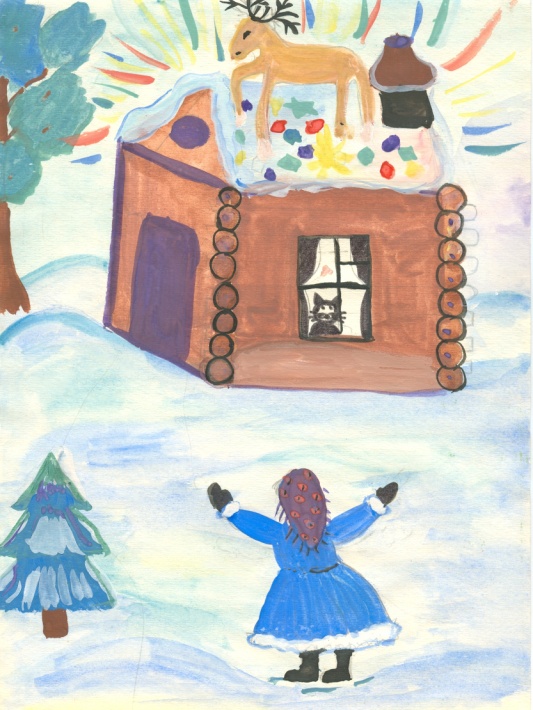 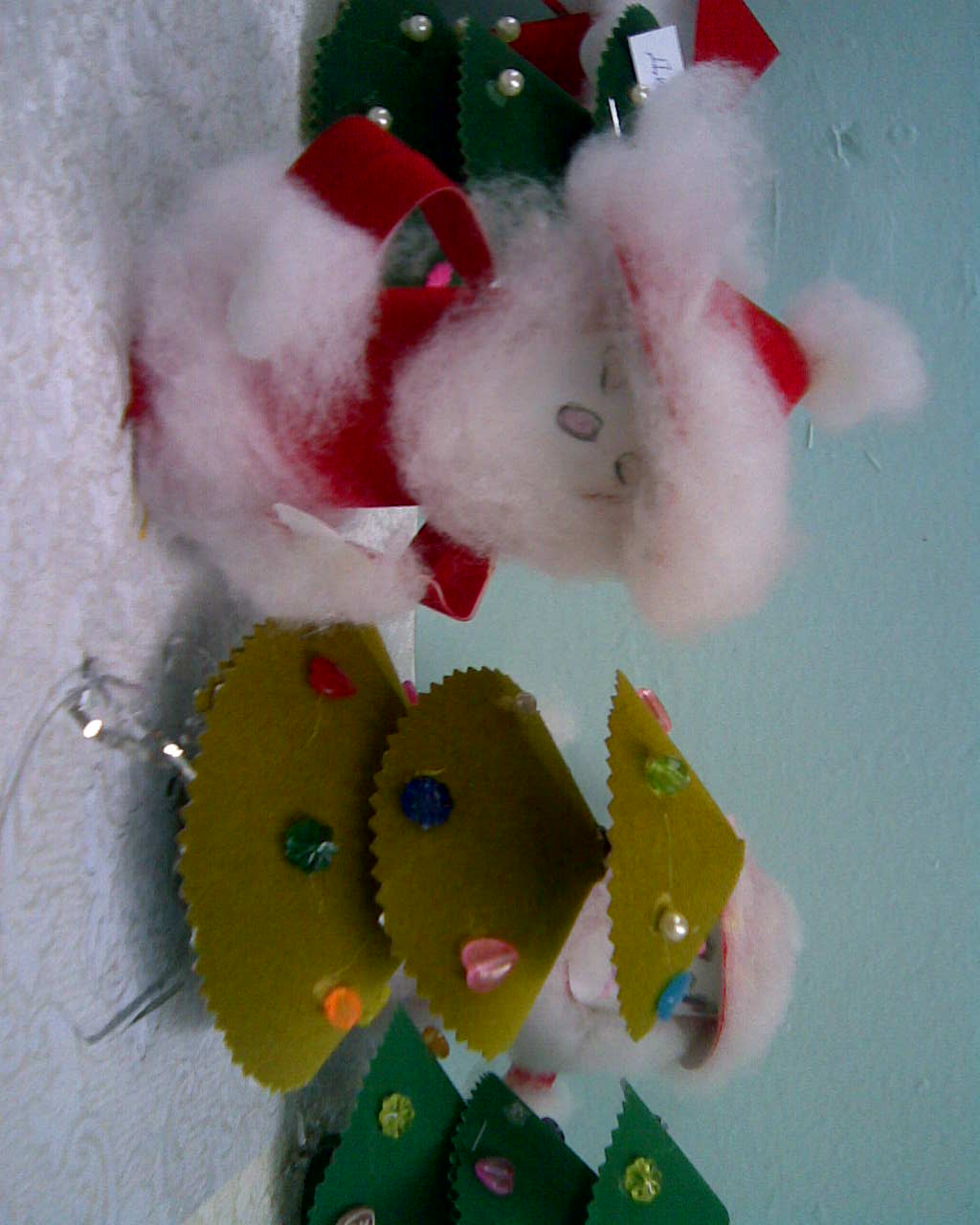 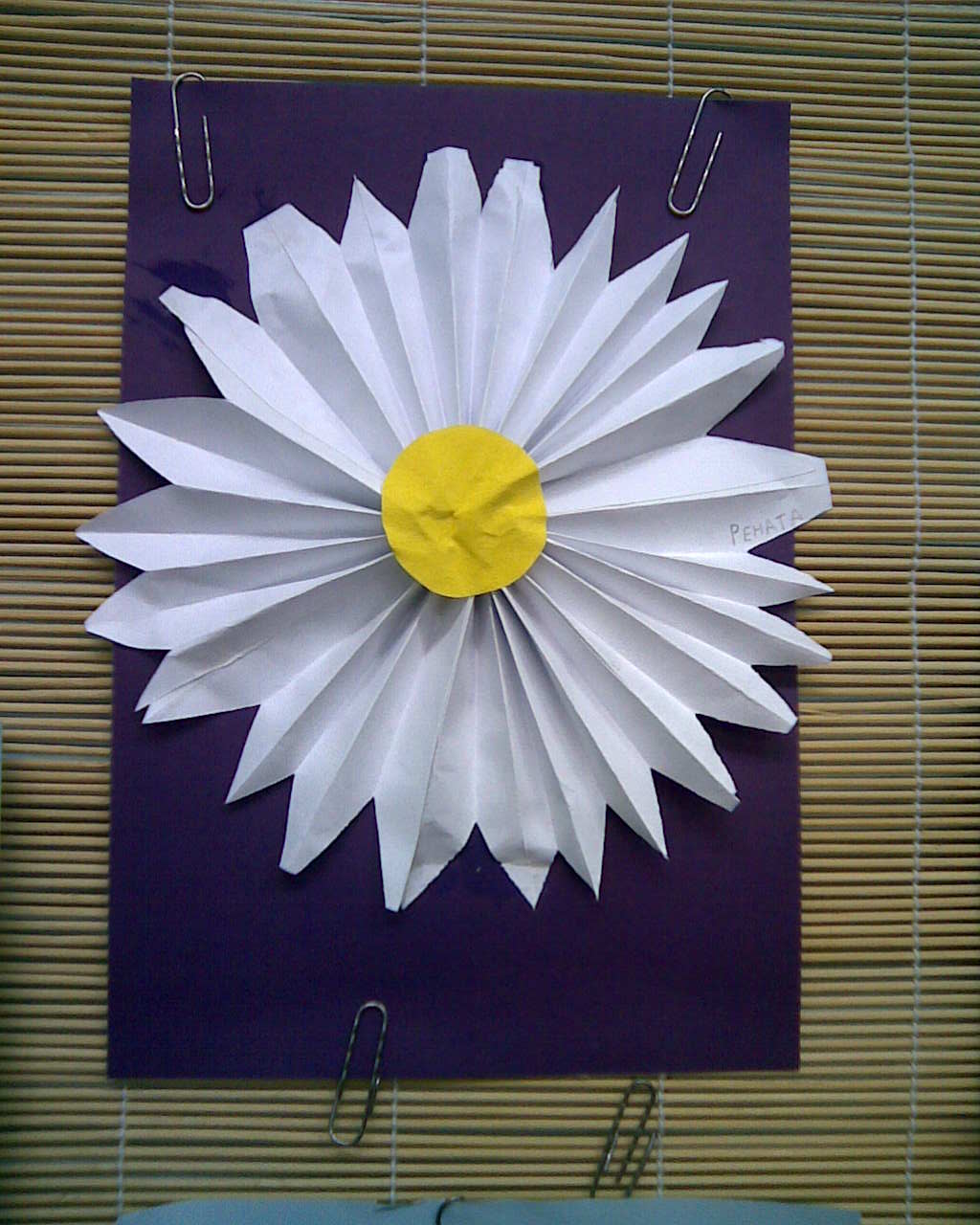 Работы выполнены детьми д.сада№116,под руководством 
воспитателя ГерасимовойА.А.
пасха
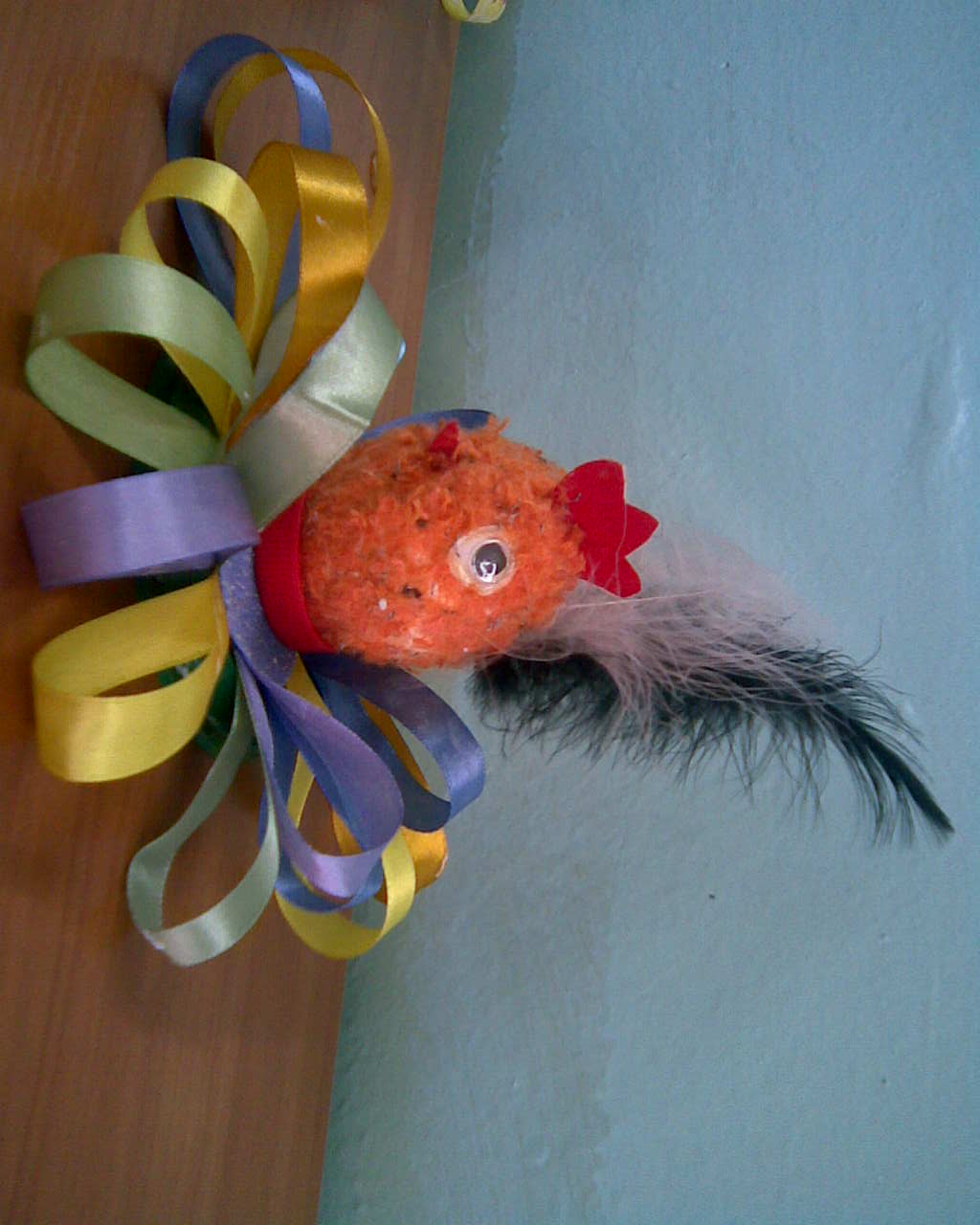 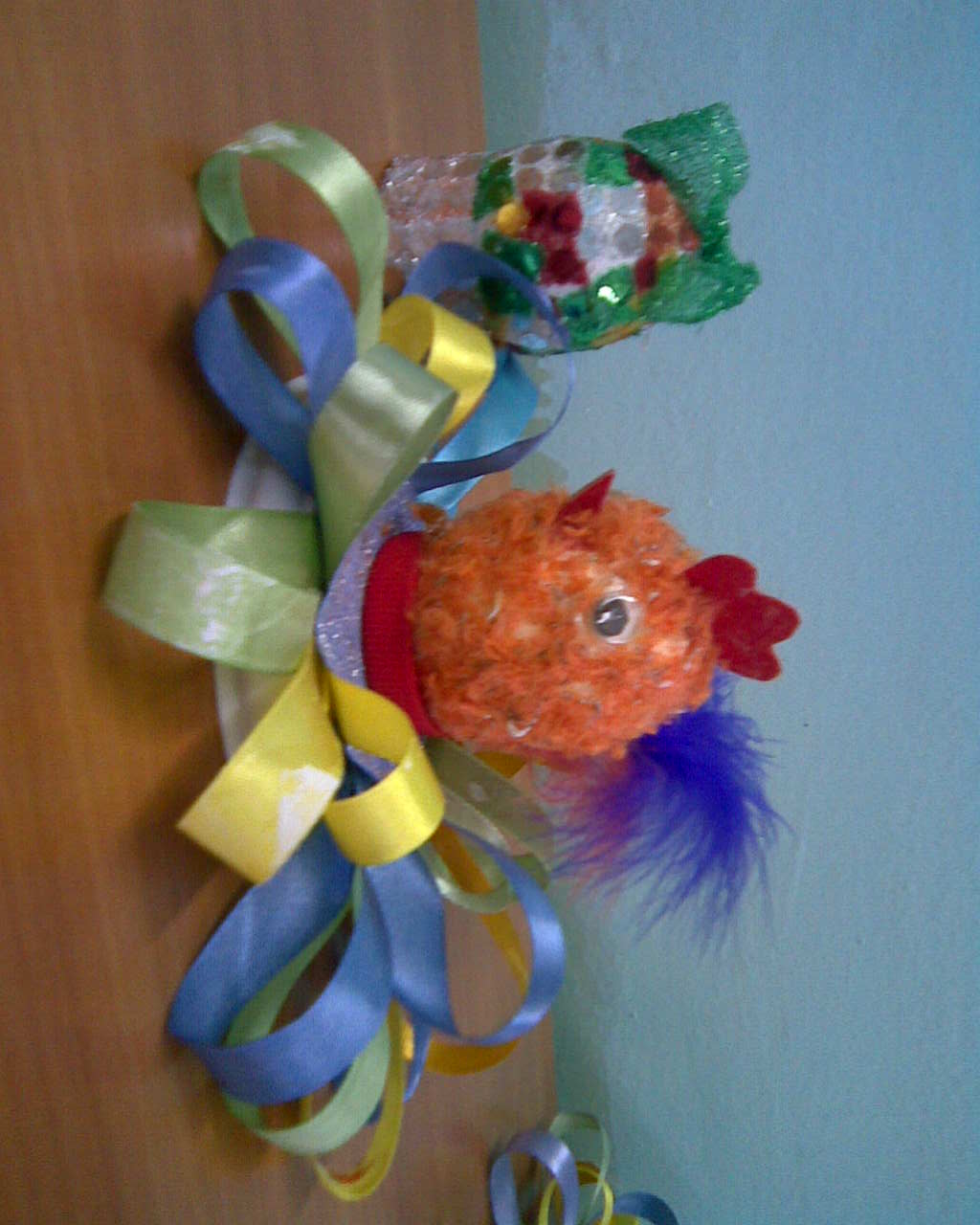 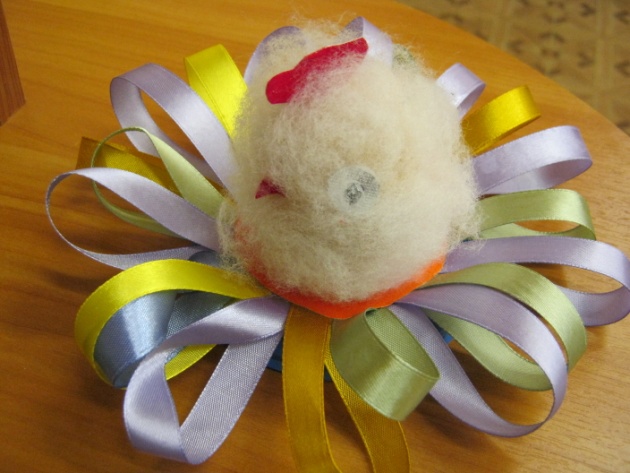 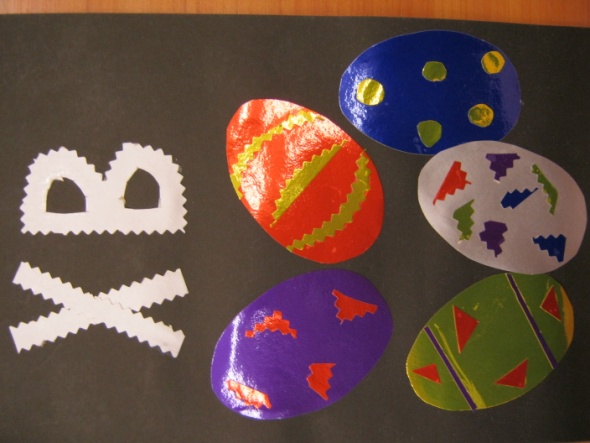 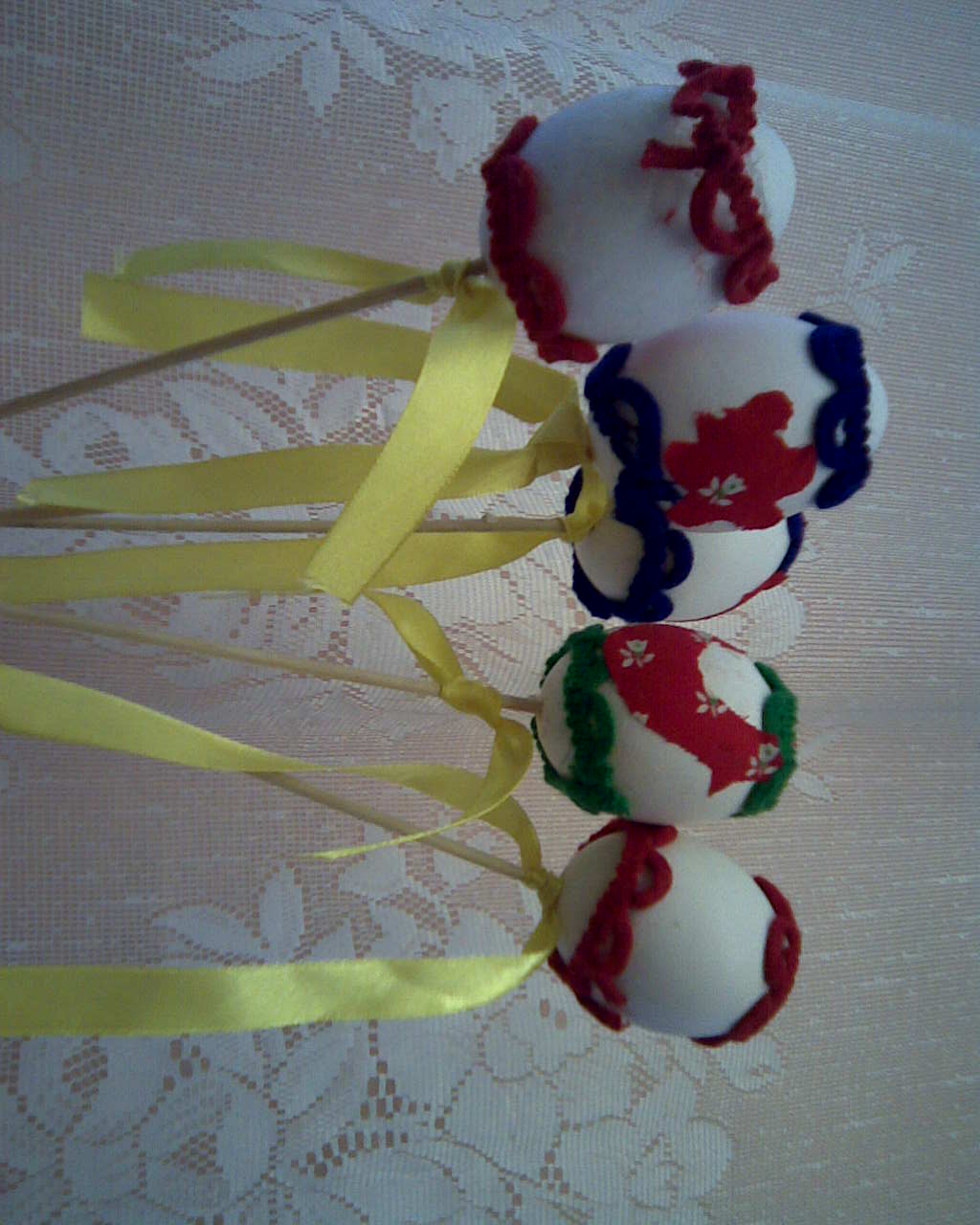 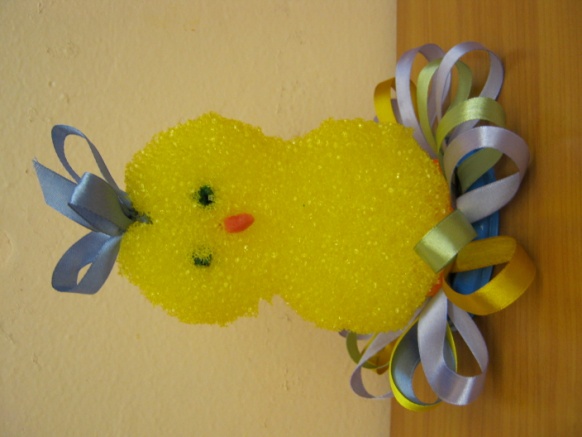 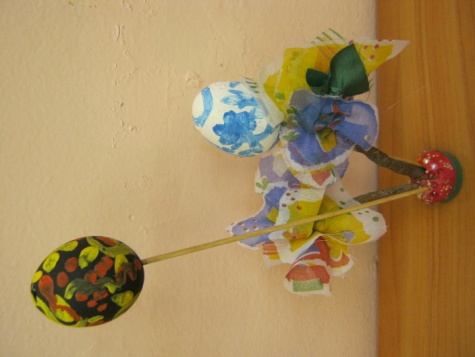 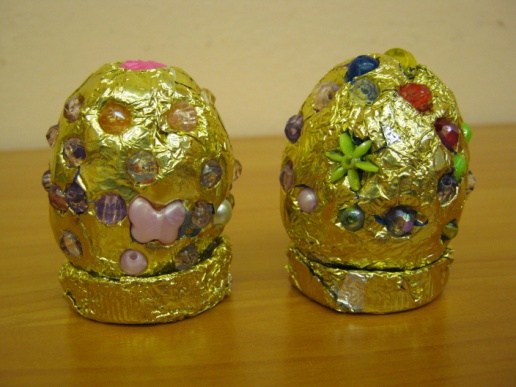 Работы выполнены детьми д.сада№116СПб,под руководством воспитателя Герасимовой А.А.
«Люблю тебя Петра творенье»
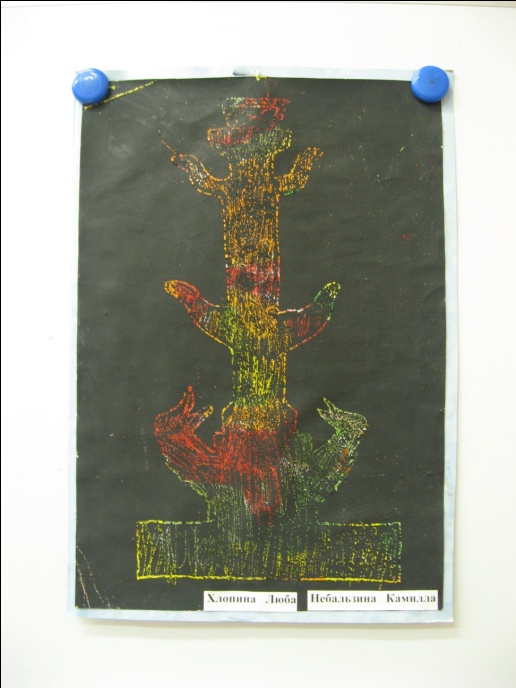 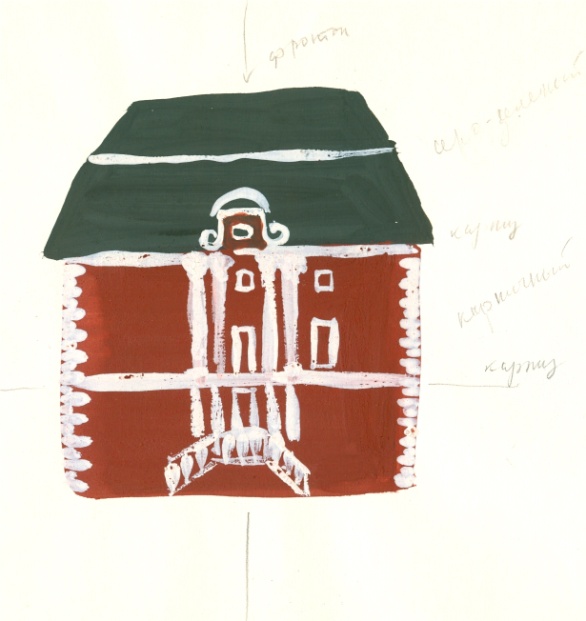 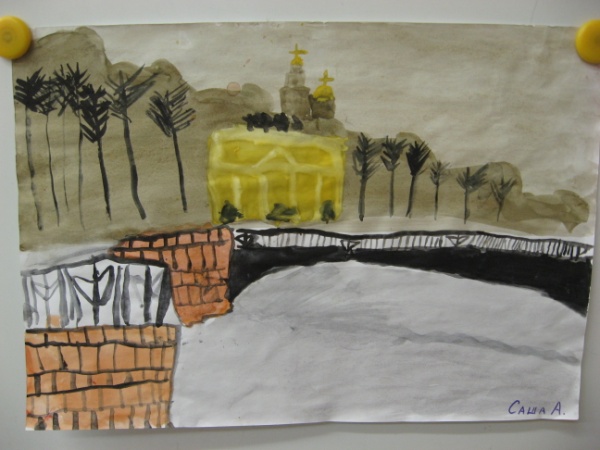 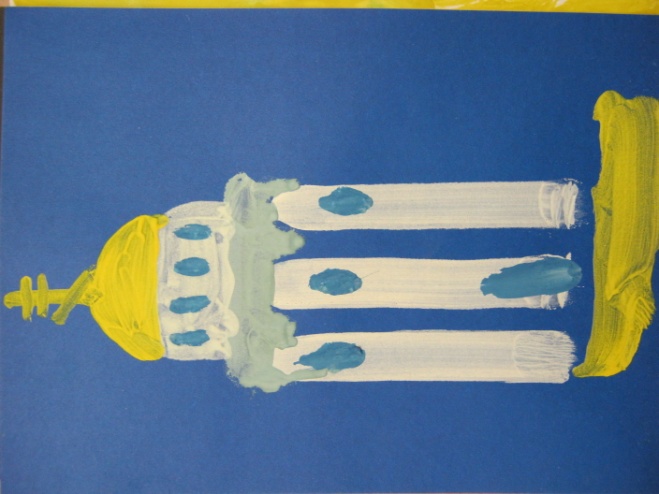 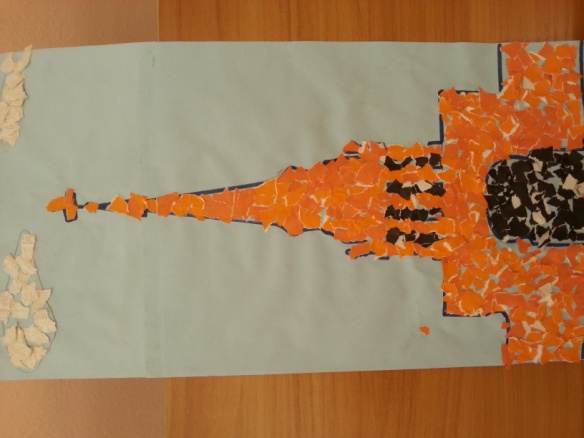 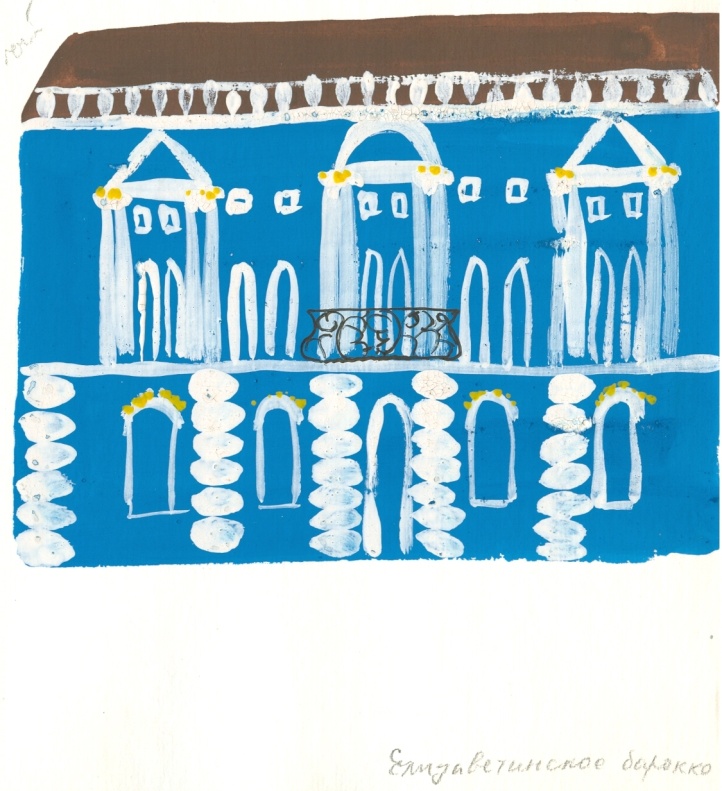 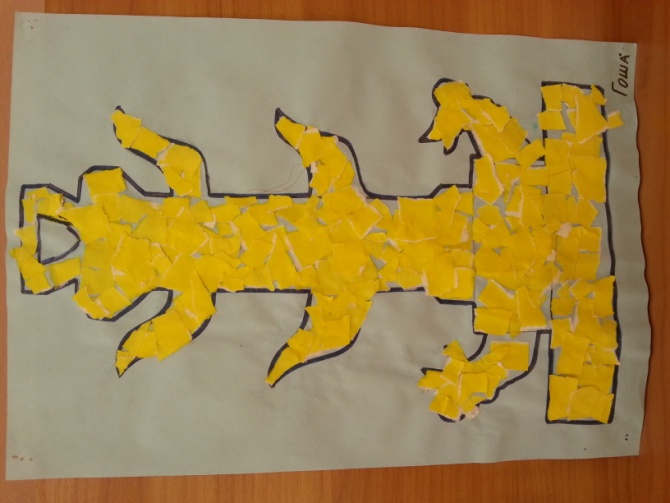 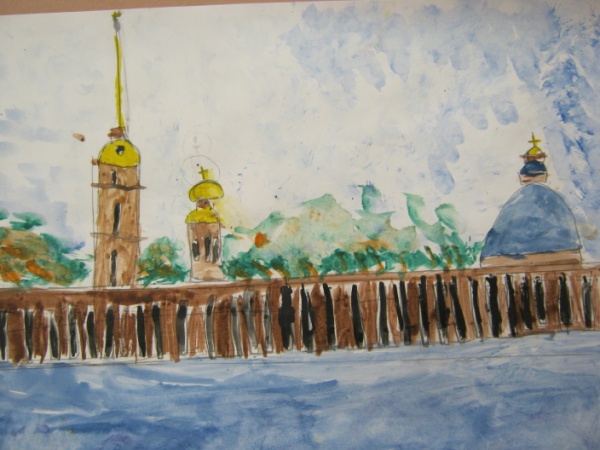 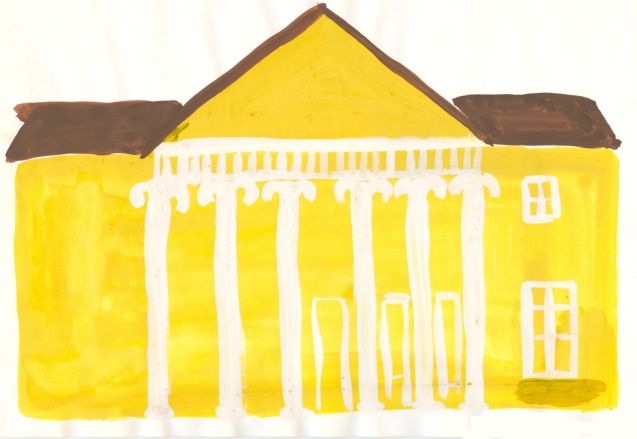 Работы выполнены детьми д.сада№116,под руководством воспитателя Герасимовой А.А.